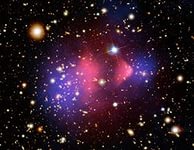 зв*язок астрономії з иншими науками
Фізика і астрономія
Завдяки розвитку радіофізиці з’явилася радіоастрономія яка дала змогу розширити уяву про Всесвіт. Також за допомогою радіочутливих приборів ми дізнаємося інформацію про інші планети.
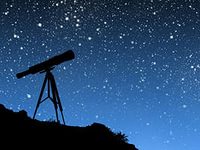 Дослідження процесів, що відбуваються на різних небесних тілах, дозволяють астрономам вивчати матерію в таких її станах, які ще не досягнуті в земних лабораторних умовах. Тому астрономія, і зокрема астрофізика, тісно пов'язана з фізикою, хімією, математикою, сприяє розвитку останніх, а вони, як відомо, є основою всієї сучасної техніки.
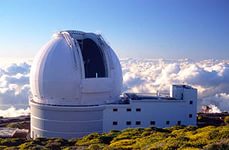 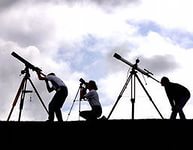 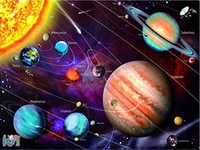 Астрономія, вивчаючи небесні явища, досліджуючи природу, будову і розвиток небесних тіл, доводить матеріальність Всесвіту, її природне, закономірне розвиток в часі і просторі без втручання яких би то не було надприродних сил.
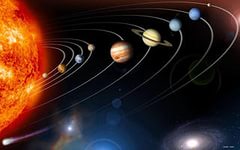 Важлива роль астрономії у формуванні правильного матеріалістичного світогляду
Астрономія з прадавніх часів служила людям для визначення часу і місця розташування на поверхні Землі, т.е для навігації і геодезії.
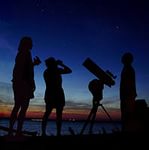 З запуском першого штучного супутника Землі в нашій країні в 1957 році розпочалась ера космічних досліджень. Вивчення Землі з космосу дозволило ще ширше поставити астрономію на службу наук про Землю (геології, геохімії, геофізики і т.п.)
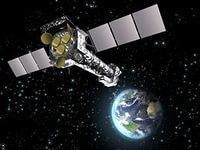 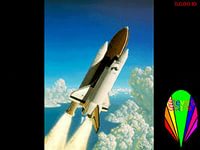 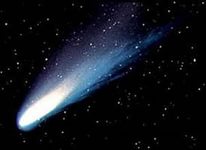 Особливе значення астрономія набуває в даний час, вирішуючи задачу попередження про зіткнення Землі з астероїдом або кометою.
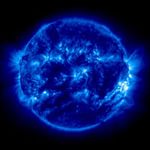 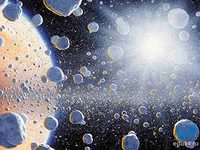 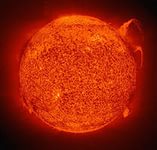 Завдяки спільній роботі астрономів та хіміків вдалося визна­чити хімічний склад зір.
Астрономія і Астрологія науки тісно стикалися з математикою, так що терміни "астроном", "астролог" і "математик" були синонімічні. Астрономія займалася спостереженням неба, математика - розрахунками руху небесних тіл і обчисленням даних для гороскопів, а астрологія - інтерпретацією отриманих даних.
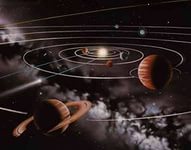 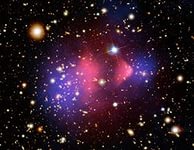 Зв'язок дидактики астрономії з філософією зумовлена ​​тим, що астрономія як наука має не тільки спеціальний, але і загальнолюдський, гуманітарний аспект, вносить найбільший вклад у з'ясування місця людини і людства у Всесвіті, у вивчення відношення "людина - Всесвіт". Астрономія відповідає на ряд корінних, світоглядних питань.
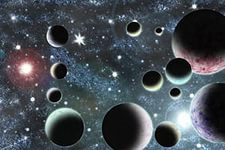 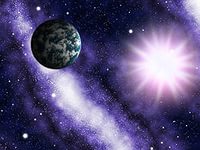 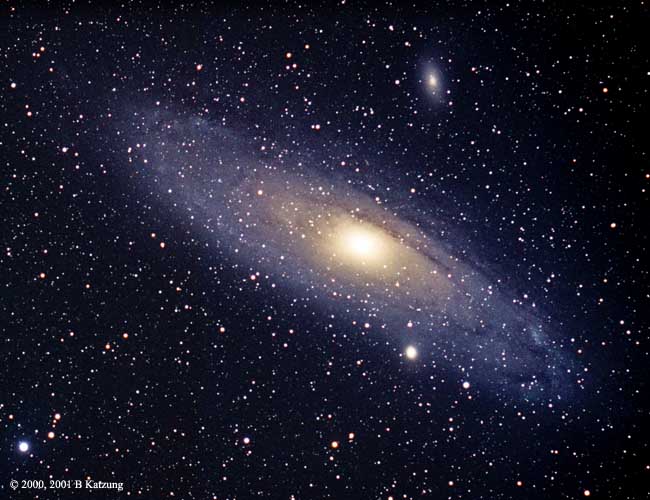 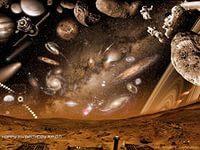 Підготувалала Прокопенко Аннаучениця 11-А класу